Knowledge Exchange – European Open Science Cloud
Rome, 5 February 2016
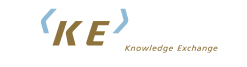 Knowledge Exchange are
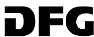 German Research Foundation

Jisc (United Kingdom)

Denmark’s Electronic Research Library

SURF (Netherlands)

CSC – IT Centre for Science (Finland)
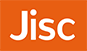 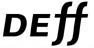 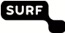 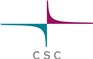 Five key national agencies and bodies within Europe responsible for the development of infrastructure and services to support the use ICT within education and research.
2
[Speaker Notes: Introduction to KE Partner Organisations
Knowledge Exchange is a cooperative of 5 organisations, working together to support the use and development of ICT infrastructure for higher education and research. Although the organisations are very different in size and scope of their work, each has a national responsibility and influence on national policy, operates at cutting edge level of IT development, and can mobilise resources that can make a difference.

Partner Organisation Descriptions:
DFG (Mission Statement) In meeting its responsibilities as a research funding organisation, the DFG must remain abreast of current developments in higher education. In doing so, the DFG is able to address challenges such as the need to provide sustainable support for young researchers, the interdisciplinarisation of the sciences and humanities, and support for networking in the field of research. Who We Are The DFG (German Research Foundation) is the self-governing organisation for science and research in Germany. Best Projects The DFG funds knowledge-oriented research without stipulation of topics and utilises competition to select the best projects in terms of scientific quality. Early Career Support The DFG funds the best scientists and academics and pays particular attention to the promotion of young researchers and equal opportunities in the German research system. Interdisciplinary Cooperation The DFG promotes cooperation in science – especially interdisciplinary and international cooperation – as well as the interaction of science with industry and society. Policy Advice The DFG gives policy advice to parliaments, governments and public institutions as well as the general public on scientific issues.

Jisc is: --- one/two liner to introduction needed

DEFF is --- one/two liner to introduction needed

SURF is --- one/two liner to introduction needed

CSC is a state-owned non-profit company, providing IT services for science, research and culture. The services include high-performance computing, infrastructure, network, application, cloud and data services such as storage and long-term preservation. CSC is actively engaged and, also in a coordinating role, in several international projects and infrastructures such as EUDAT, RDA, PRACE etc.]
Avoid re-inventing existing cloud solutions, respect and build on existing practice, make choices – not everything at once

1. What needs to be governed in Open Science Cloud?

Establish a federative approach, preferably by CoW, and govern:  
agreed set of (open) policies - beneficial to the HE&R community
combined, connected, to-be-interoperable, existing cloud services 
ensure responsiveness to user needs - within reasonable limits
a user and demand driven interface & facility ran as a not-for-profit business 

2. Options for structuring the governance of the open science cloud? 
executive board of three trusted knowledgeable people (elected from relevant existing organisations?), an open user forum, some policy staff 

3. Possible business models of the Open Science Cloud for sustainability
do the math first – what will it cost (including maintenance & development)
combine structural EC funding with any form of use-related payment
2/5/2016
Questions are very welcome!

More information: 
www.knowledge-exchange.info
s.james@jisc.ac.uk

Continue the conversation:
Bas.Cordewener@jisc.ac.uk
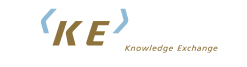 [Speaker Notes: Hopefully this gives you a good impression on what KE does, aspires and represents.]